Работа творческих и инициативных групп педагогов и родителей в реализаций требований ФГОС ДО к развивающей предметно-пространственной среде детского сада
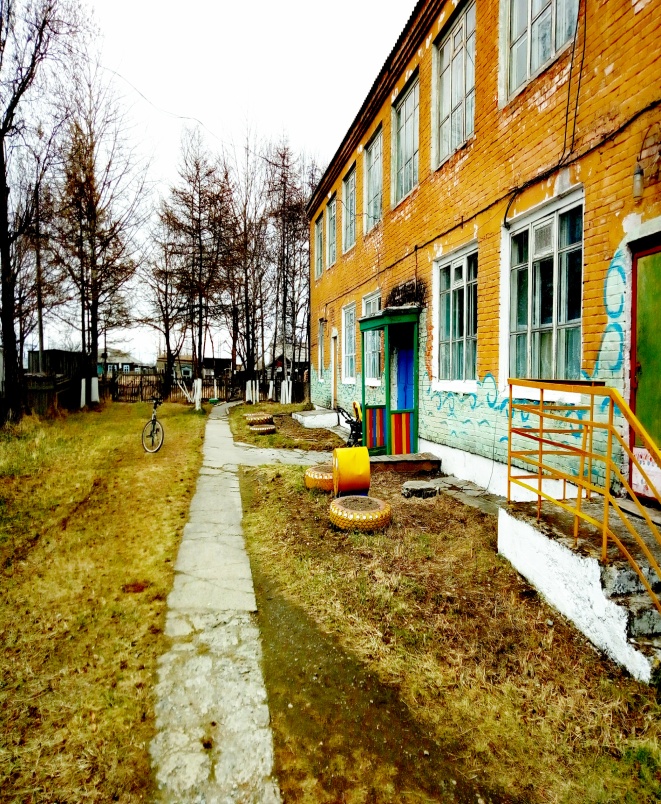 Муниципальное казенное дошкольное образовательное  учреждение
детский сад № 21 «Золотая рыбка» Инского сельского поселения
Понятие предметно-развивающая среда определяется как, «система материальных объектов деятельности ребенка, функционально моделирующая содержание его духовного и физического развития»
(С. Л. Новоселова)
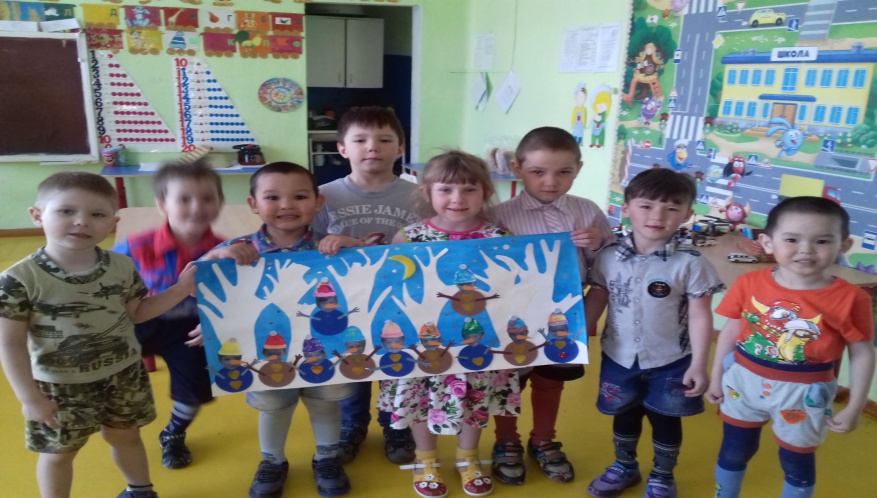 Развивающая предметно-пространственная среда – это совокупность условий, оказывающих прямое и косвенное влияние на всестороннее  развитие ребенка в детском саду, на состояние его физического и  психического здоровья, на успешность его дальнейшего образования,  а также на деятельность всех участников образовательного процесса в дошкольном учреждении.
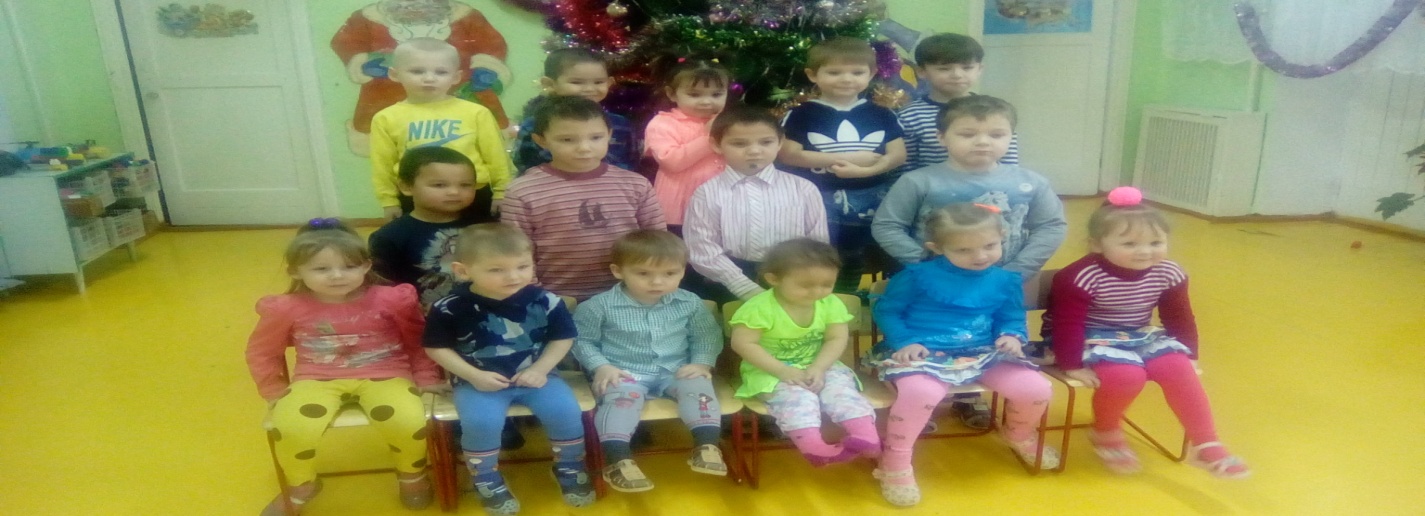 Требования ФГОС к развивающей предметно- пространственной среде:
Содержательная насыщенность среды  предполагает
Соответствие возрастным возможностям детей и содержанию Программы.
Образовательное пространство должно быть оснащено средствами обучения и воспитания (в том числе техническими), соответствующими материалами, в том числе расходным игровым, спортивным, оздоровительным оборудованием, инвентарем (в соответствии со спецификой Программы).
Организация образовательного пространства и разнообразие материалов, оборудования и инвентаря (в здании и на участке) должны обеспечивать: игровую, познавательную, исследовательскую и творческую активность всех воспитанников, экспериментирование с доступными детям материалами (в том числе с песком и водой);
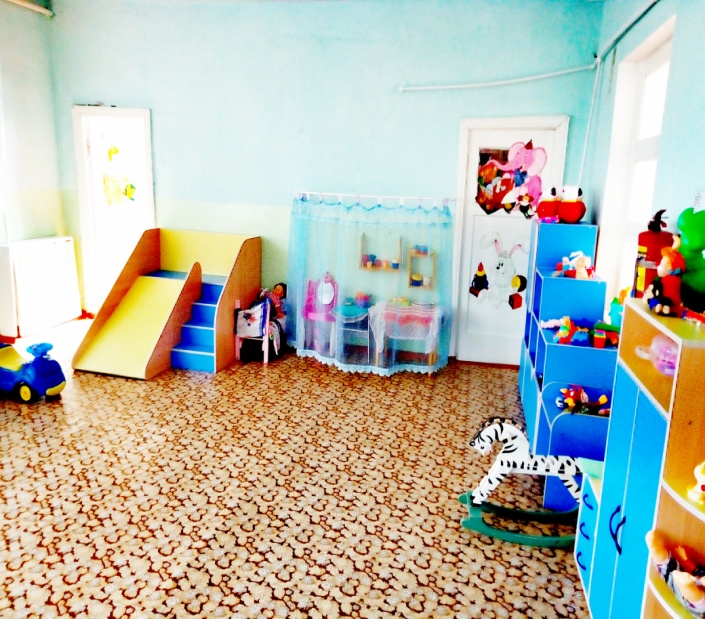 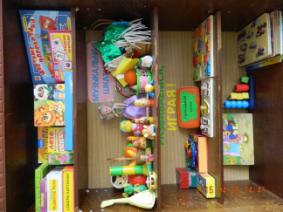 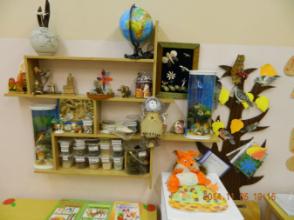 В группах созданы центры познавательно-исследовательской, игровой, развивающей деятельности
Созданы условия для двигательной активности воспитанников
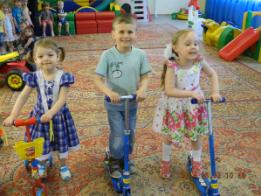 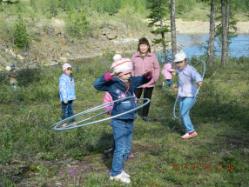 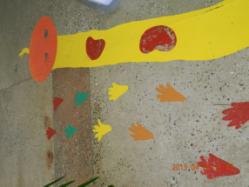 Трансформируемость  пространства предполагает:
возможность изменений предметно-пространственной среды в зависимости от образовательной ситуации, в том числе от меняющихся интересов и возможностей детей;
«в проекте развивающей среды детского сада должна быть, 
заложена возможность того, что и ребёнок и взрослый становятся творцами 
своего предметного окружения, а в процессе личностно-развивающего 
взаимодействия друг с другом – творцами своей личности и здорового тела»А.В. Петровский
В соответствии с тематическим планированием в группах меняется наполняемость  
центров детской деятельности
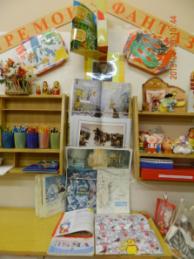 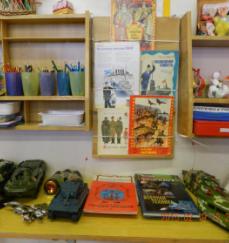 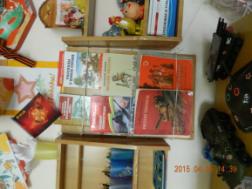 Полифункциональность материалов предполагает:
возможность разнообразного использования различных  составляющих предметной среды, например, детской мебели, матов, мягких модулей, ширм и т.д.;
наличие в  группе полифункциональных (не обладающих жестко закрепленным способомупотребления) предметов, в том числе природных материалов, пригодных для использования в разных видахдетской активности (в том числе в качестве предметов-заместителей в  детской игре.)
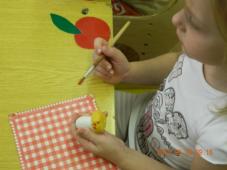 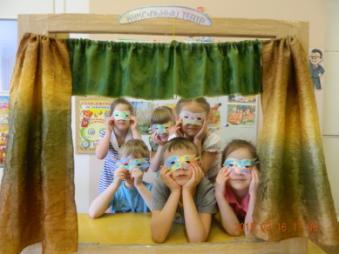 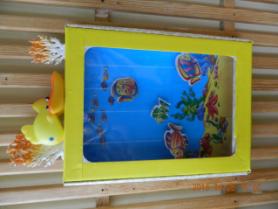 Вариативность среды предполагает:
наличие в  группе различных пространств (для игры, конструирования, уединения и пр.), а также разнообразных материалов, игр, игрушек и оборудования, обеспечивающих свободный выбор детей;
периодическую сменяемость игрового материала, появление новых предметов, стимулирующих игровую, двигательную, познавательную и исследовательскую активность детей.
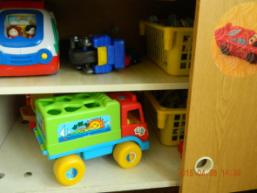 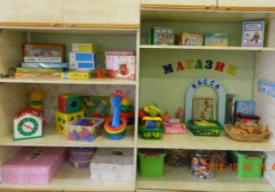 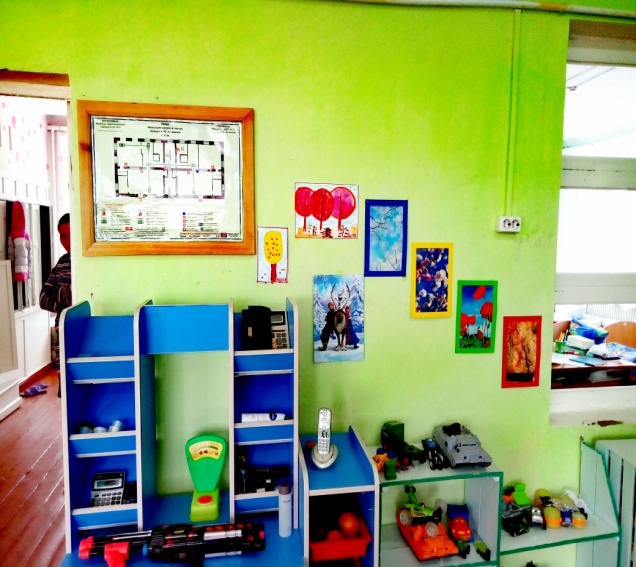 Доступность среды предполагает:
доступность для воспитанников, в том числе детей с ограниченными возможностями здоровья и детей-инвалидов, всех помещений, где осуществляется образовательная деятельность;
свободный доступ детей, в том числе детей с ограниченными возможностями здоровья, к играм,игрушкам, материалам, пособиям, обеспечивающим все основные виды детской активности;
исправность и сохранность материалов и оборудования.





соответствие всех ее элементов требованиям по обеспечению надежности и безопасности их использования.
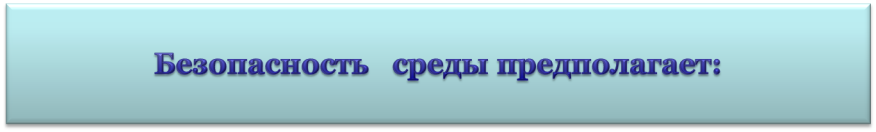 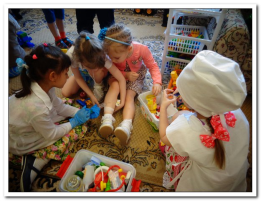 Примерный перечень зон для организации РППС:
для сюжетно-ролевых и режиссерских игр (театрализованная деятельность, ряжение, освоение социальных ролей и профессий и пр.);
 – для познавательной активности (экспериментирование с различными материалами, развитие речи, наблюдение за природными явлениями, развитие математических представлений и пр.);
 – для самостоятельной деятельности детей (конструирование из различных материалов, художественно-продуктивная деятельность, ознакомление с литературой, выставка детского творчества, центр патриотического воспитания и пр.);
 – для двигательной активности (спортивные игры, соревнования и пр.);
 – для настольно-печатных и развивающих игр (рассматривание иллюстрированного материала, дидактические игры и пр.); 
– для экспериментирования и наблюдения за природными явлениями (экспериментальные лаборатории, календарь природы, центры для организации различных проектов и пр.);
 – для отдыха (уединение, общение и пр.).
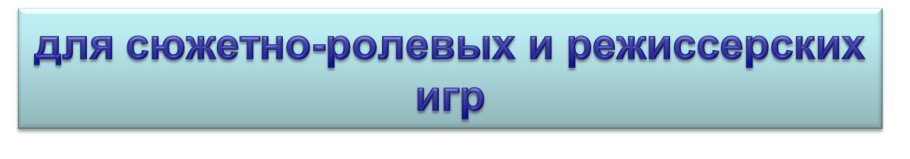 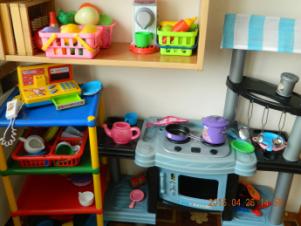 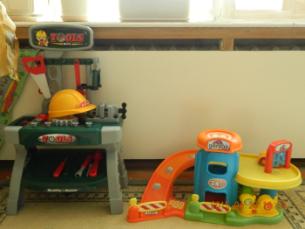 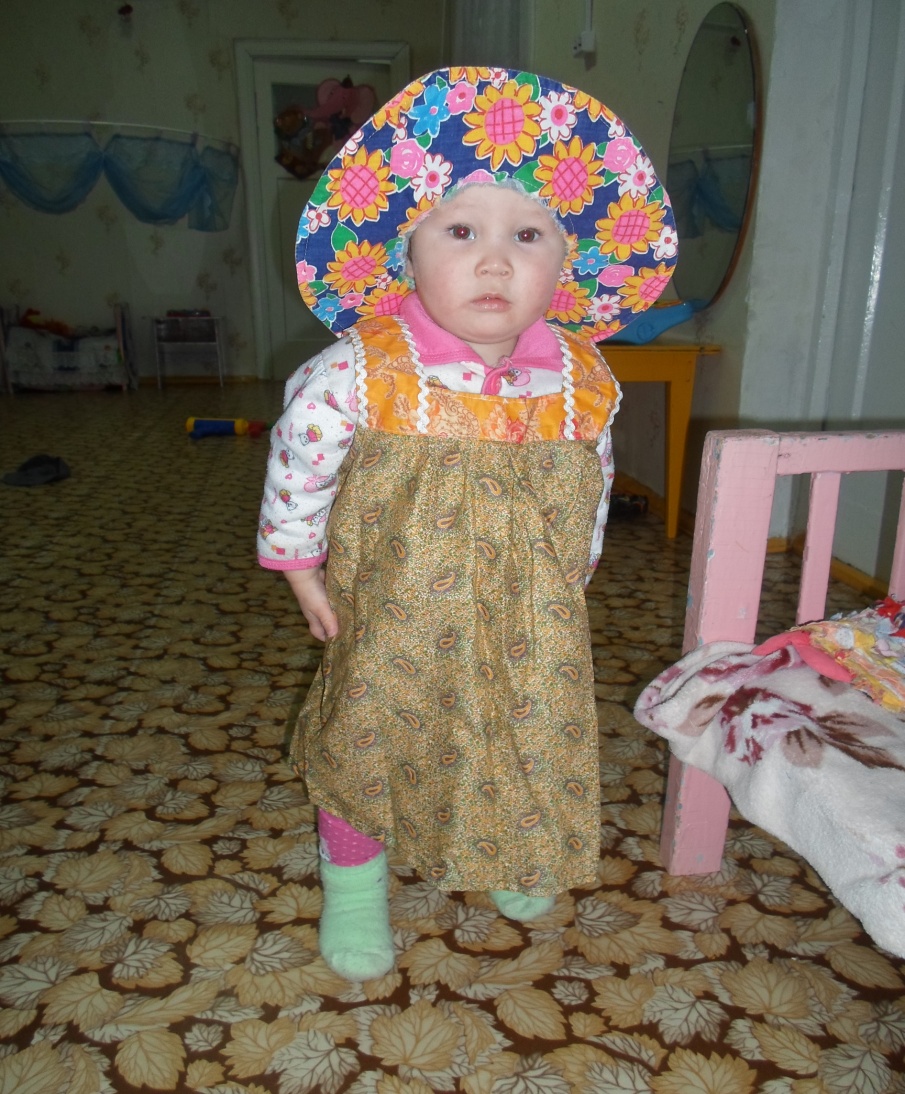 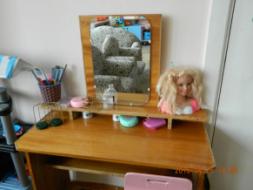 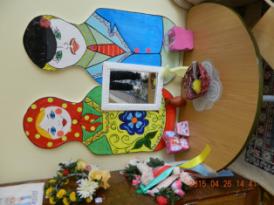 для экспериментирования и наблюдения
Экологическая тропа 






Центры экспериментирования и исследовательской деятельности
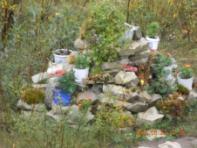 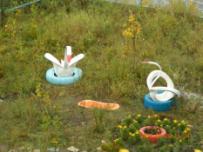 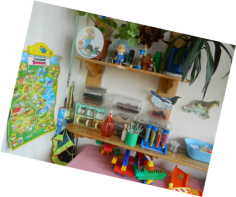 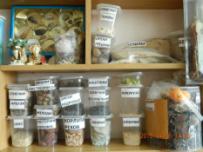 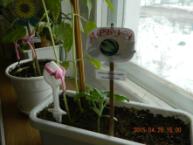 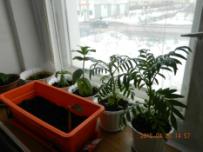 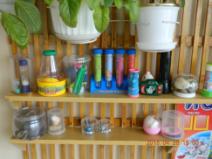 для настольно-печатных и развивающих игр
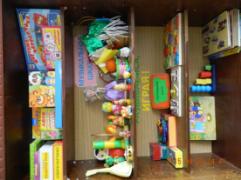 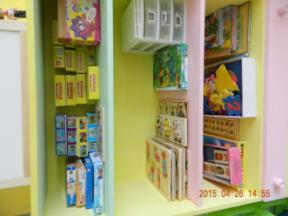 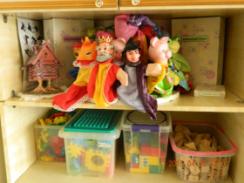 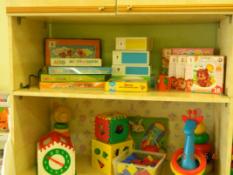 Правила создания развивающей предметно-пространственной среды
Дети должны жить в мире красоты, игры, сказки, музыки, рисунка, фантазии, творчества.                   (В.В. Сухомлинский)